«БУДЬ ЗДОРОВЫМ! ТАНЦУЙ!»
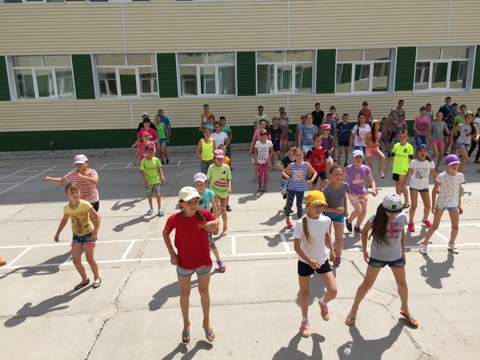 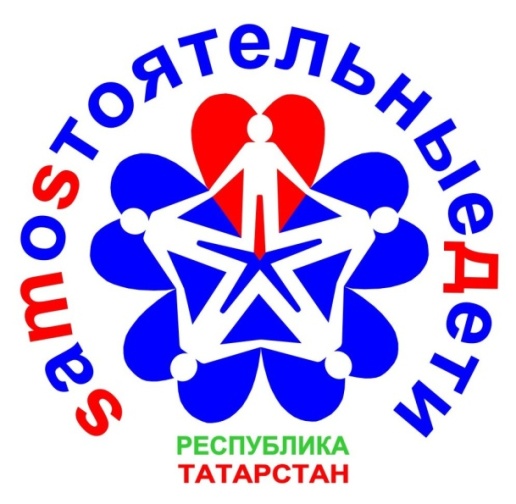 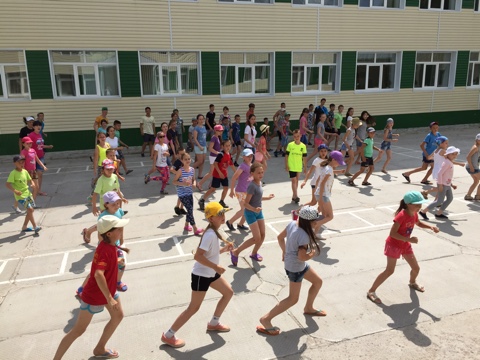 «БУДЬ ЗДОРОВЫМ! ТАНЦУЙ!»
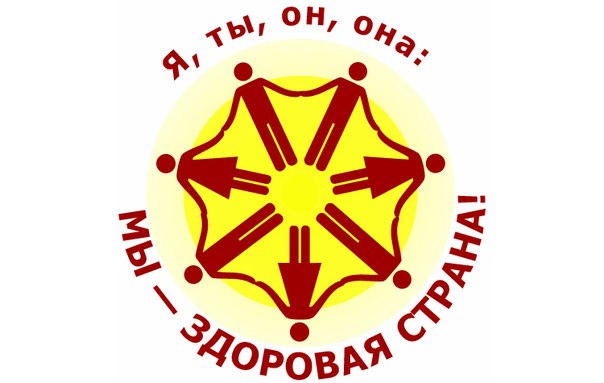 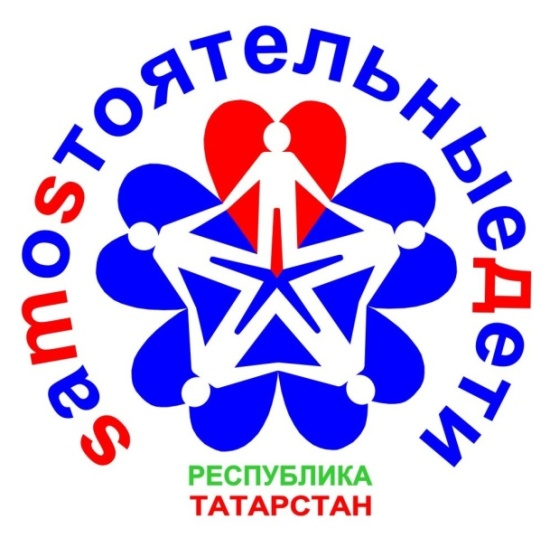 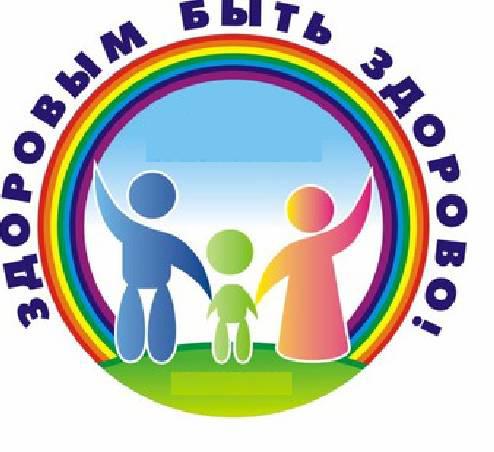 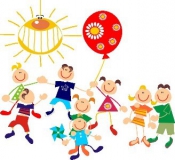